Autumn Crafts
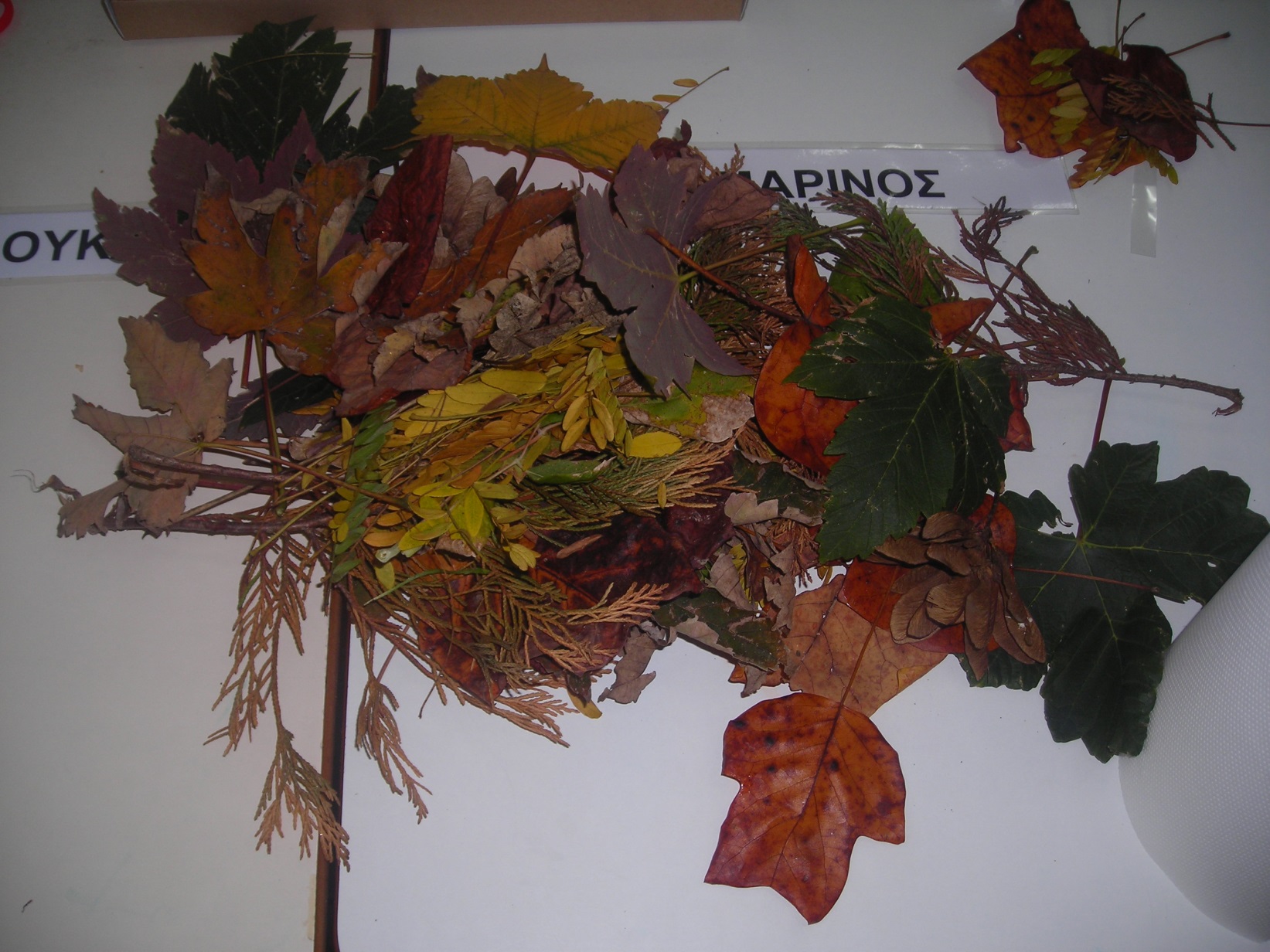 1st
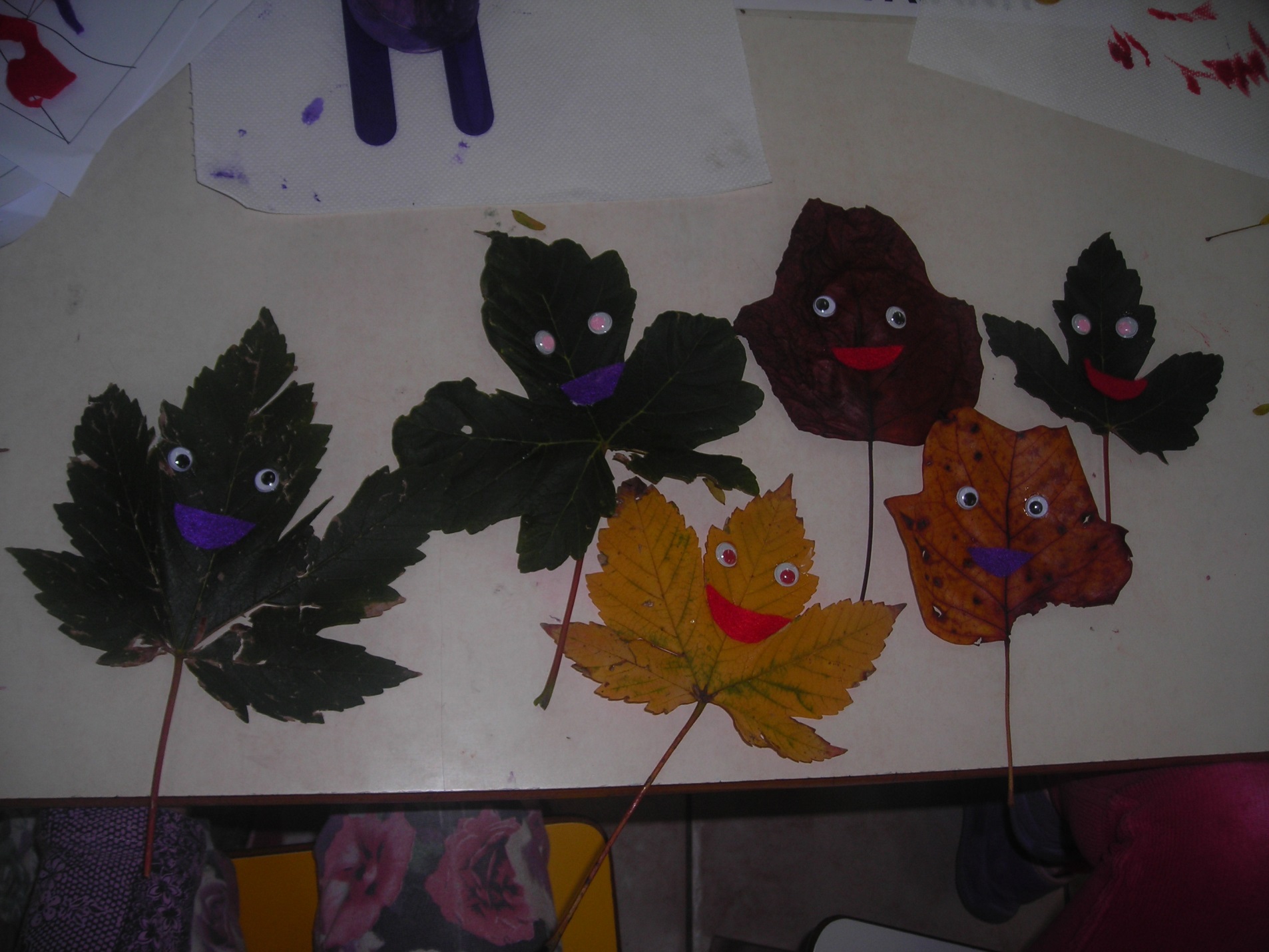 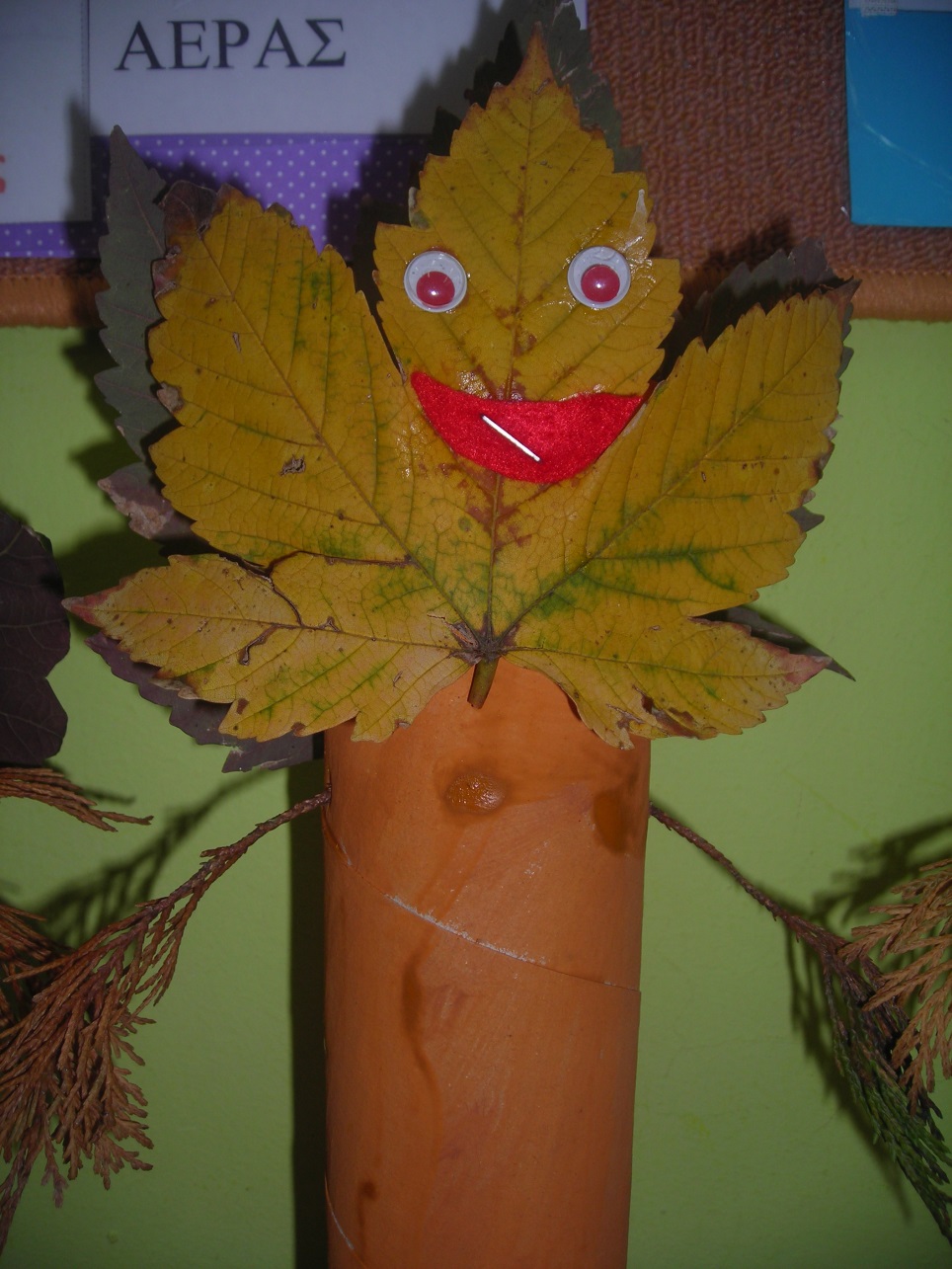 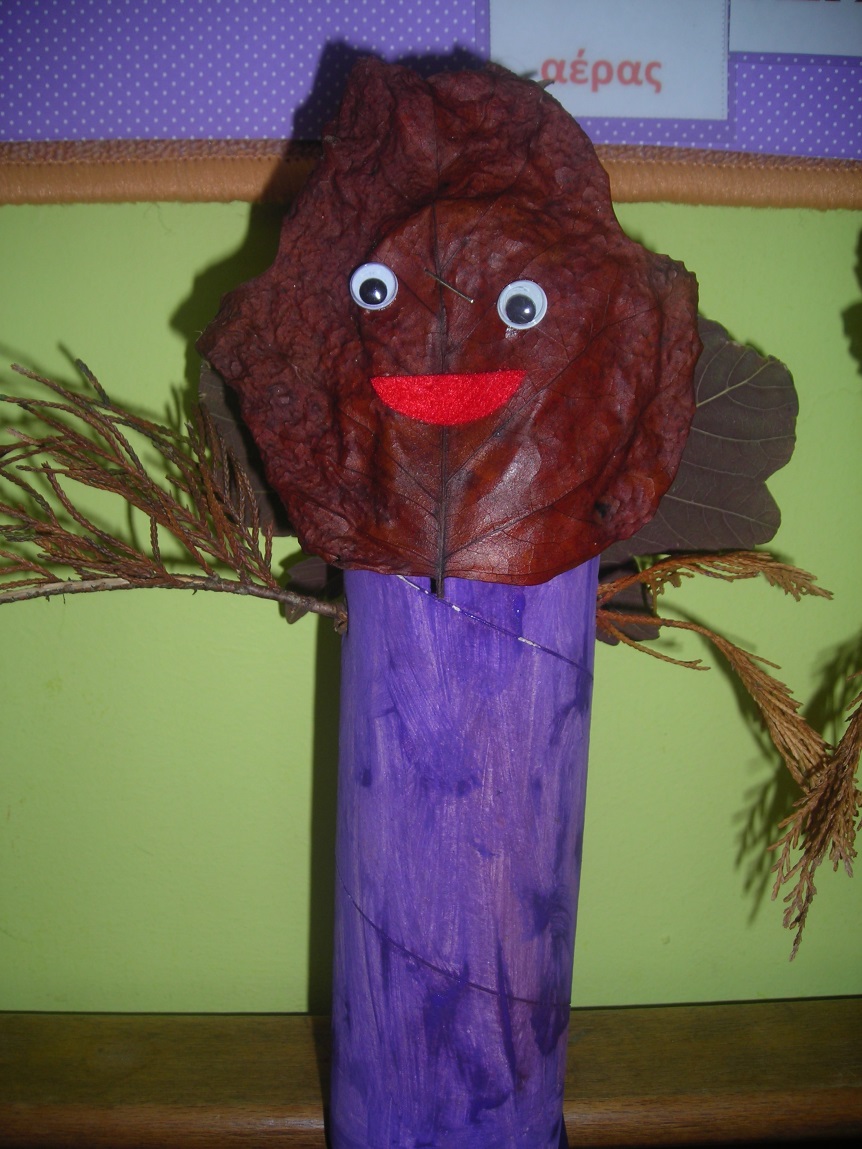 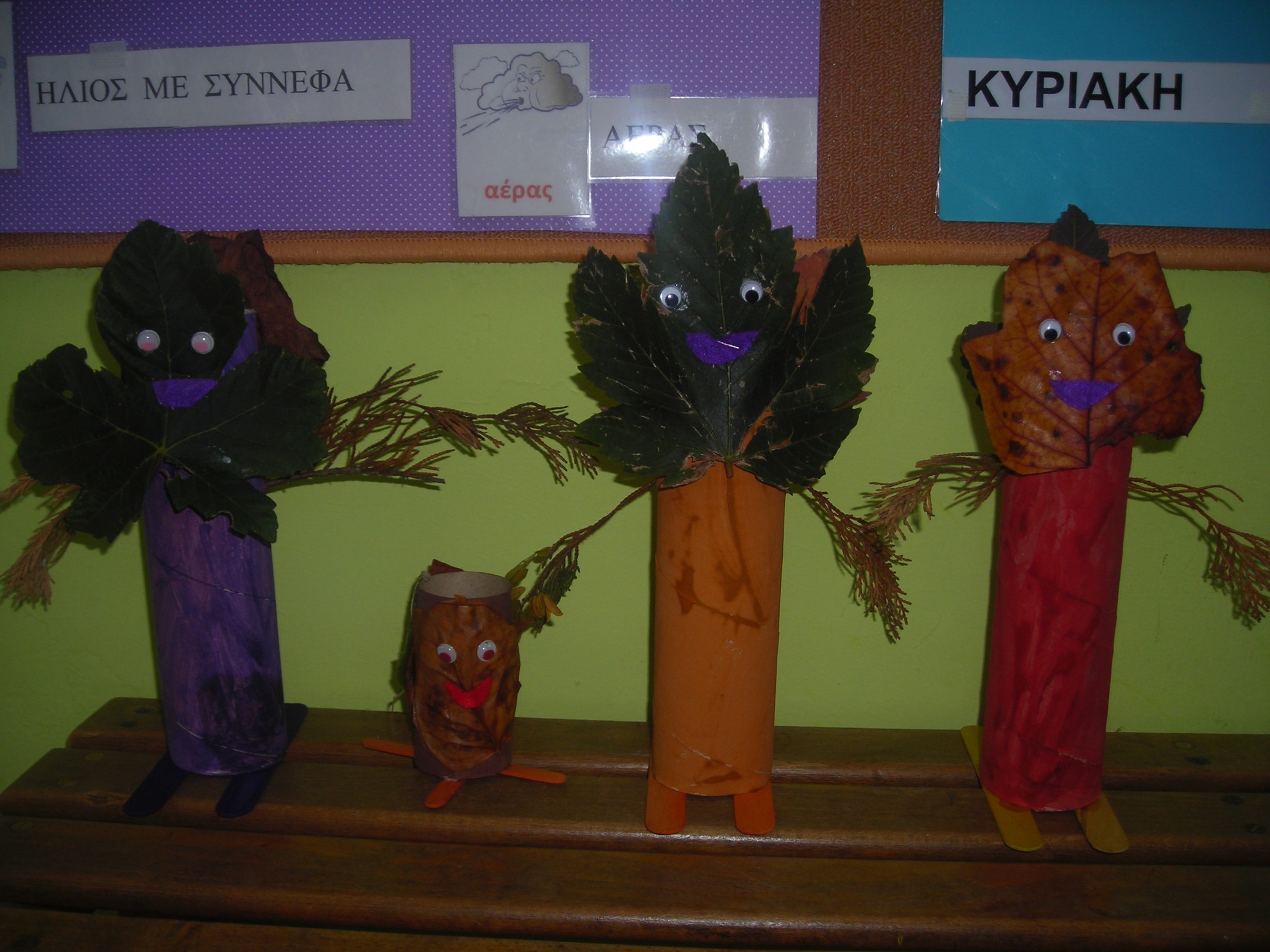 2nd